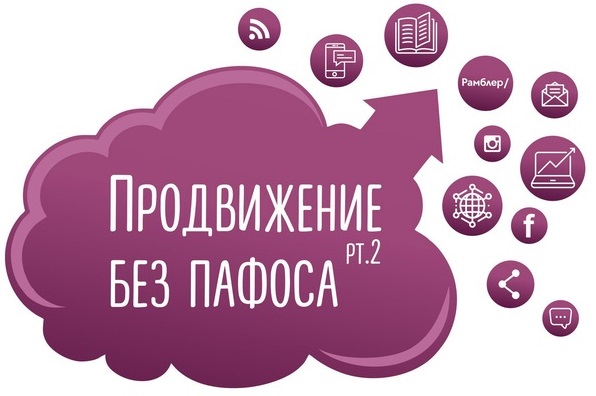 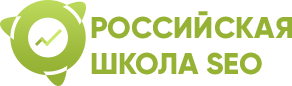 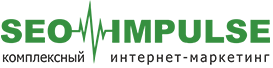 Продвижение сайтов на основе оптимизации интента без глубоких знаний SEO
Докладчик:Акулов Максим
Пенза, 2019 г.
Первые факторы ранжирования
1997 г. - Яндекс
1998 г. - Google
Основная задача до 2005-2006 г. – НАЙТИ подходящие документы на запрос пользователя.
Борьба с контентным спамом в различных зонах документа
Переспам ПереоптимизацияАГС
Over optimization Google Panda
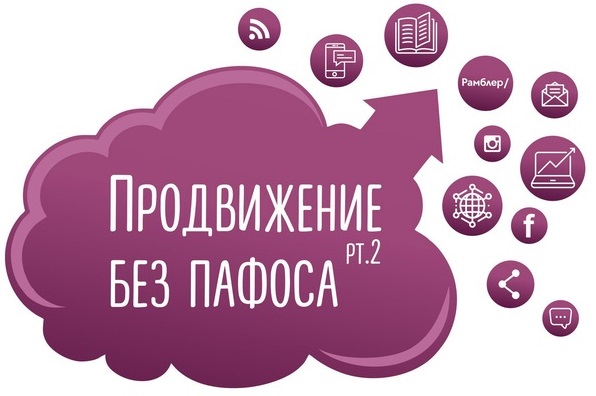 2
Введение ссылочных алгоритмов
C 2007 – 2008 г. – ранжирование сайтов в поисковой выдаче с учетом входящих/исходящих ссылок
Расцвет эры ссылочных бирж, торговля ссылками
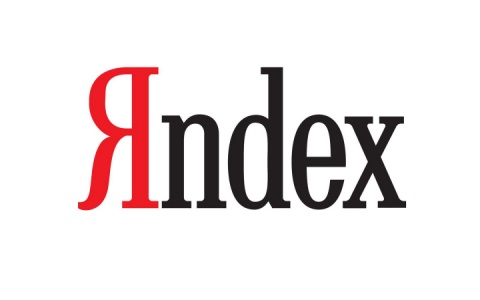 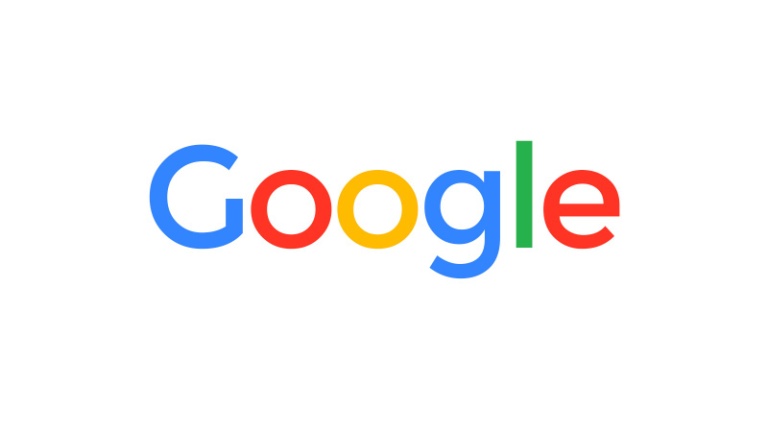 2014 г. - Частичная отмена ссылочного
C 2012 г. – алгоритм Google Penguin
BombingToo many links at once
2015 г. – Волны Минусинска
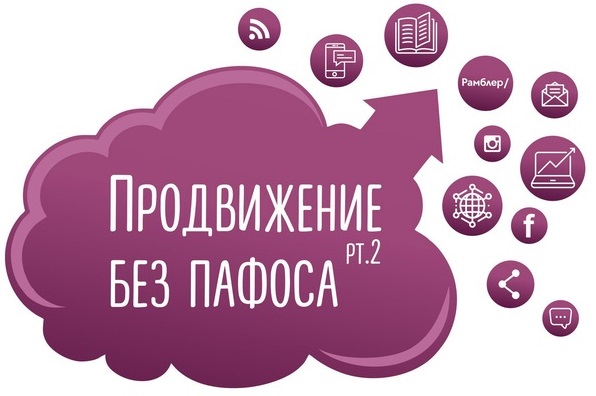 3
Современное seo-продвижение
Техническая оптимизация
Поисковыймаркетинг
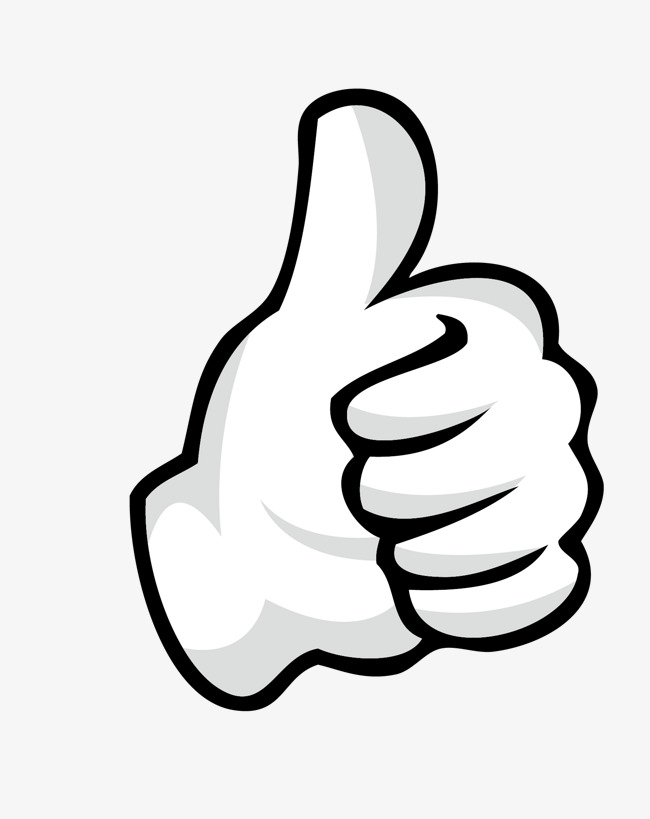 Постраничная оптимизация интента (потребности) пользователя
+
Доступность сайта
 Скорость загрузки
 Структура сайта
 Релевантность
 Корректность кода
=
.....
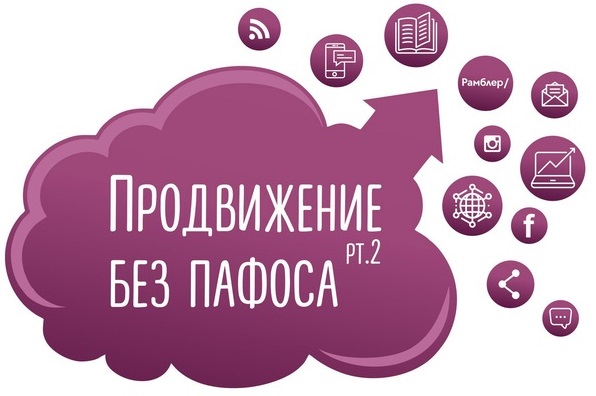 4
Оптимизация интента
Интент пользователя – текущие потребности пользователя в рамках поисковой сессии.
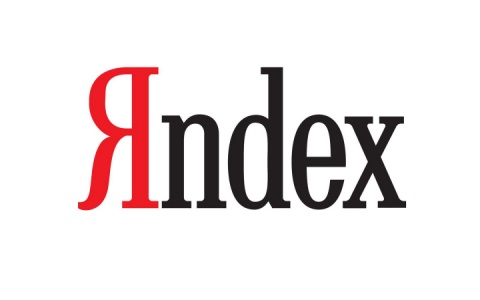 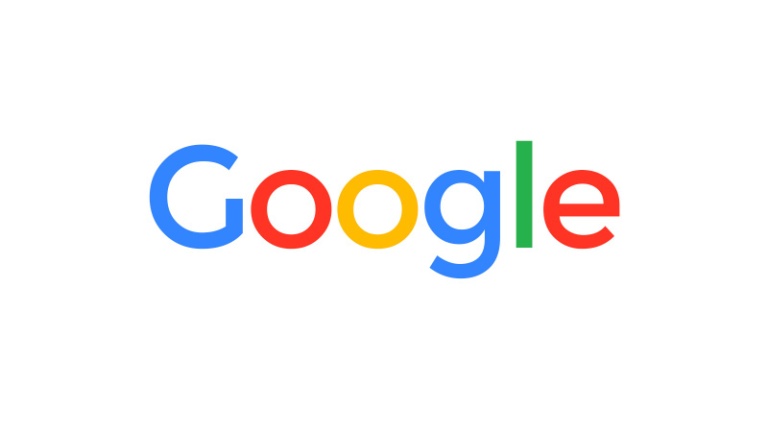 ИНДЕКС СЧАСТЬЯ
10 x 10
Условная величина, полученная  на основе анализа поведения пользователей.
10 компонентов на 10% лучше чем у других.
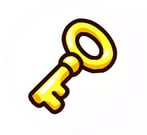 Повышение позиций  – за счет улучшения бизнес-процессов и корректного их предоставления на сайте.
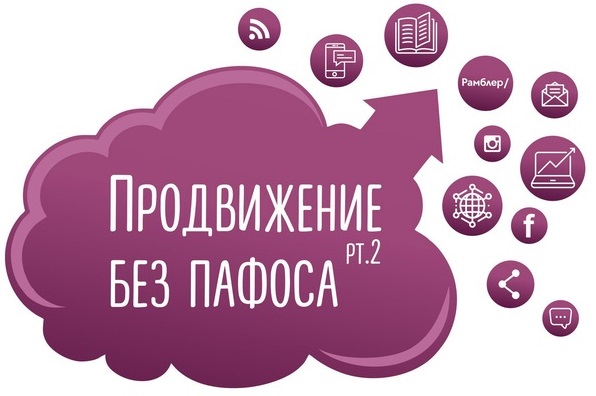 5
Потребности для коммерческих запросов
Визуализация
Информация
Комфорт
Фото-описание
 Схемы/чертежи
 Видео
Вариация цены
 Гарантия
 Возврат/обмен
 Тех. характеристики
 UGC-контент (отзывы, рейтинг)
 Документация
Способы/сроки доставки
 Способы оплаты
 Ближайшие ПВЗ
 Телефон (бесплатный звонок)
 Онлайн-помощь
 Оформление на странице
 Акция/скидка/ рассрочка
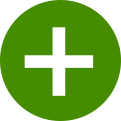 Нишевые потребности пользователей
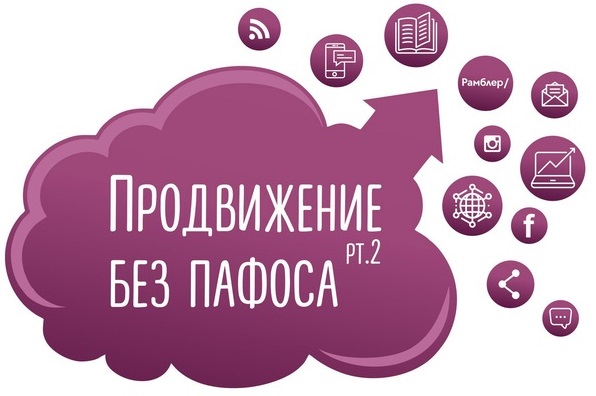 6
Где искать нишевые потребности
1. Владельцы бизнесов и представители компаний
2. Анализ сайтов и UGC-контент (вопросы, отзывы) у конкурентов.
3. Форумы, отзовики и тематичные блоги (otvet.mail.ru, irecommend.ru)
4. Хеш-теги в социальных сетях (#услуга, #продукт)
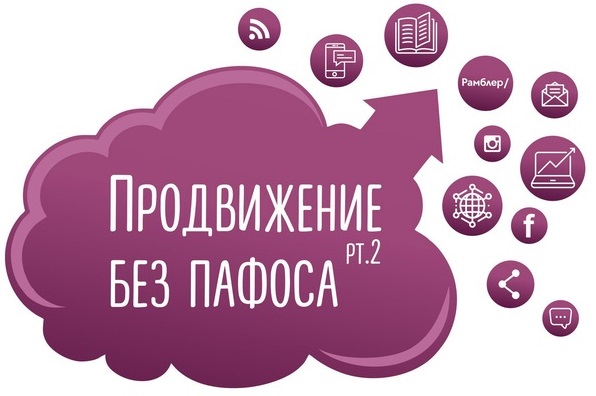 7
Пример: производитель теплиц
1. Создаем таблицу с базовыми потребностями.
2. Парсим конкурентов (megaindex.com – по видимости основного топа) и анализируем контент.
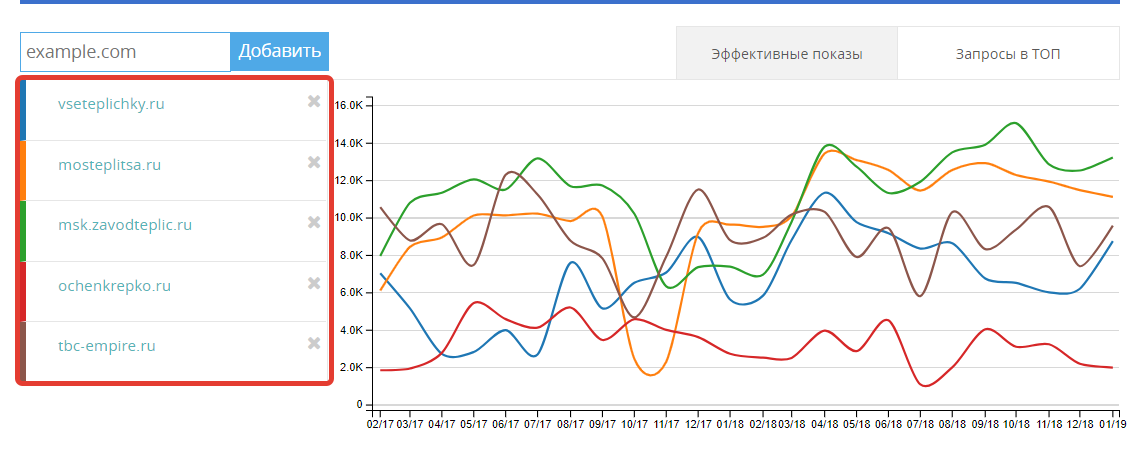 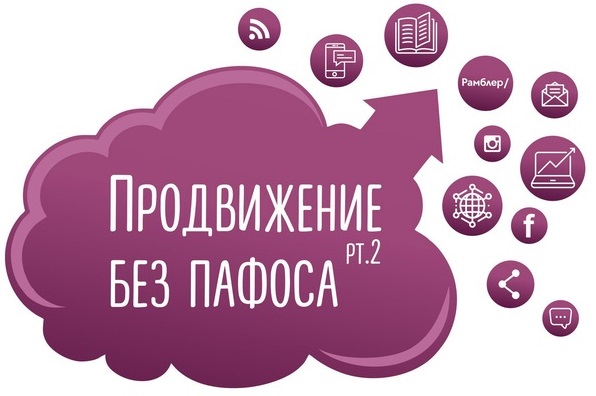 8
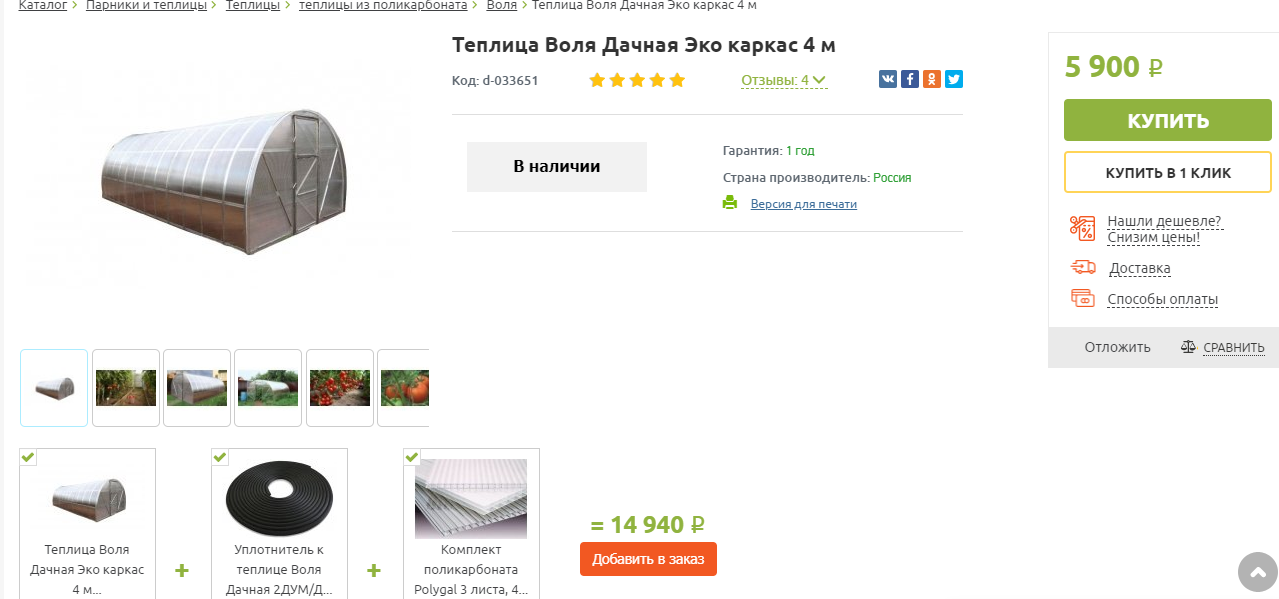 1. Проработка рейтинговой части
2. Дополнительное оборудованиеПродажа комплектами
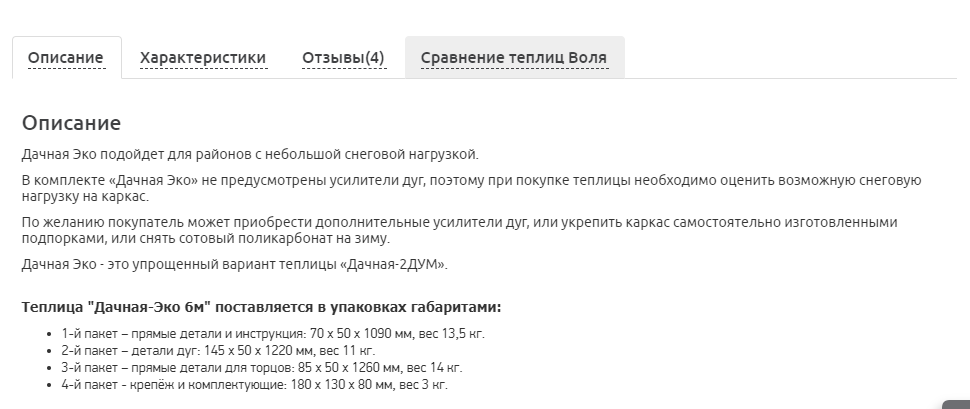 3. Навигация внутри товара
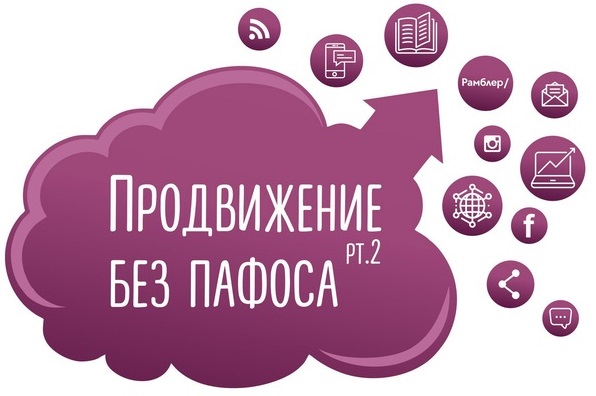 9
UGC-контент + форумы/отзывики
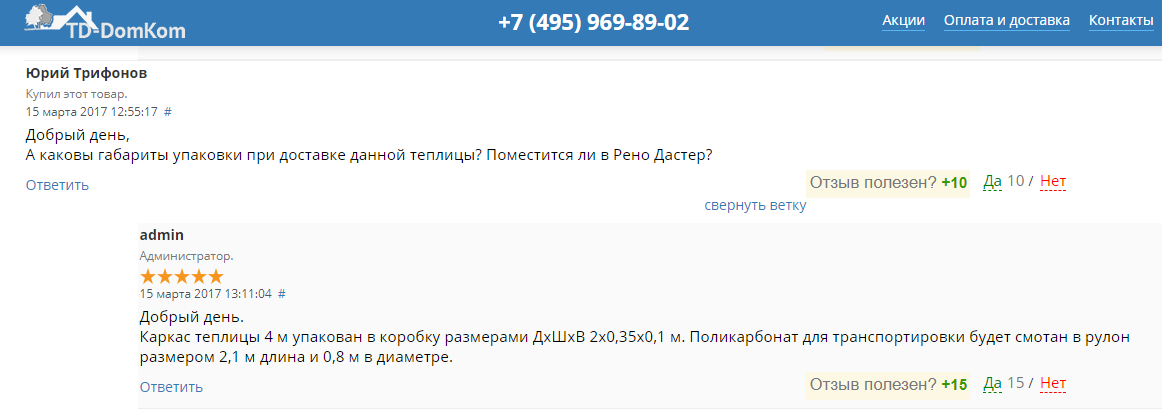 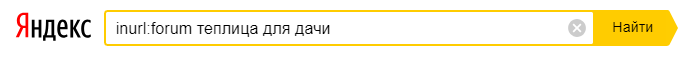 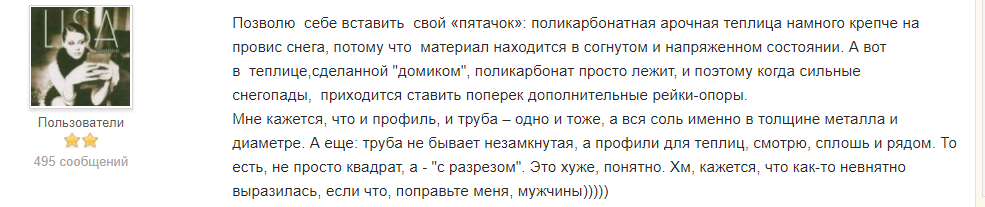 Таблица интента (карточка товара)
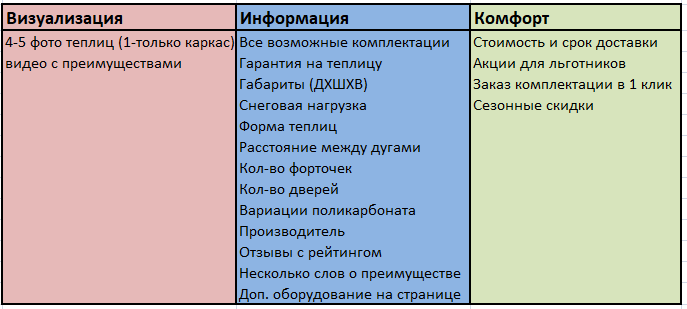 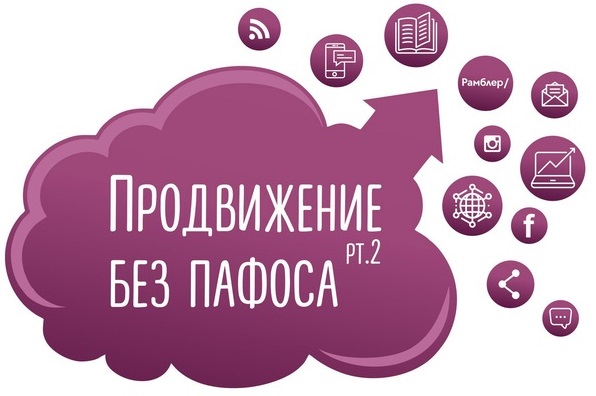 11
Прототип/мокап/тз диайнеру
Вариант 2: делаем мокапы сами
Вариант 1: отдаем дизайнеру
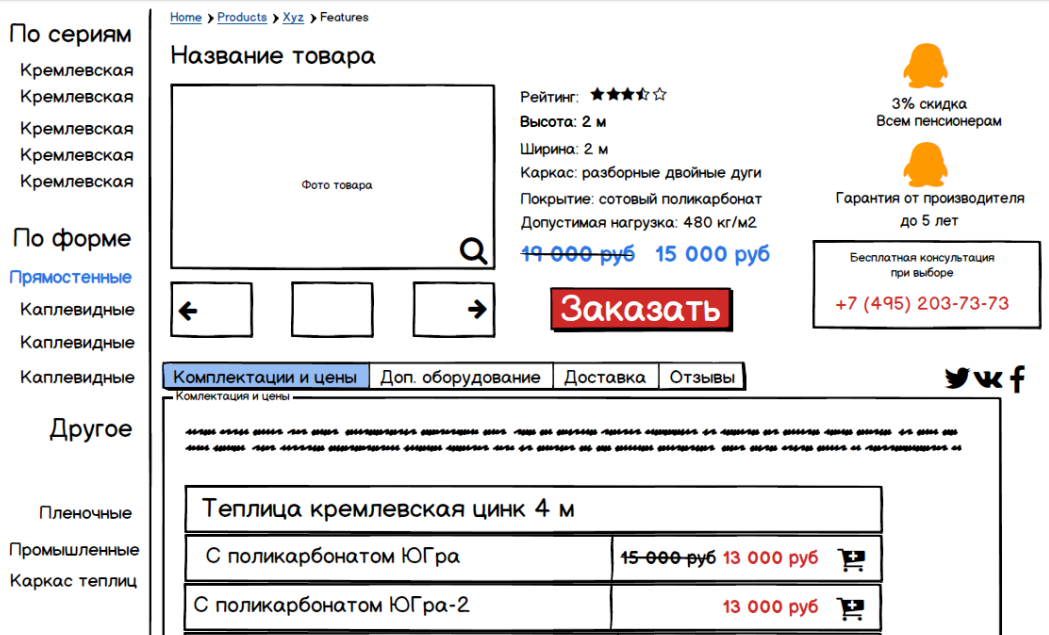 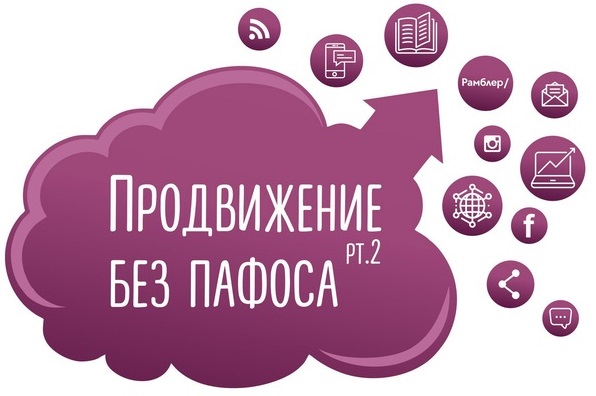 Мокап с сервиса  - moqups.com
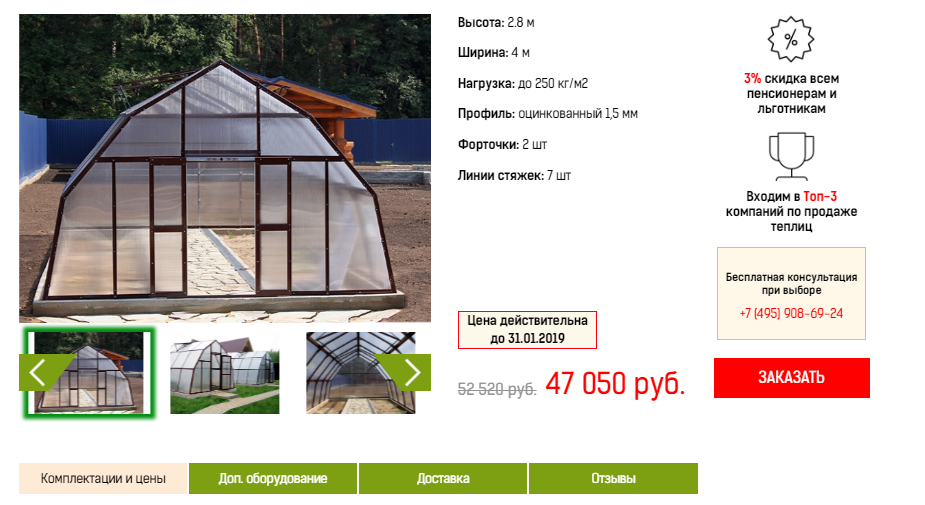 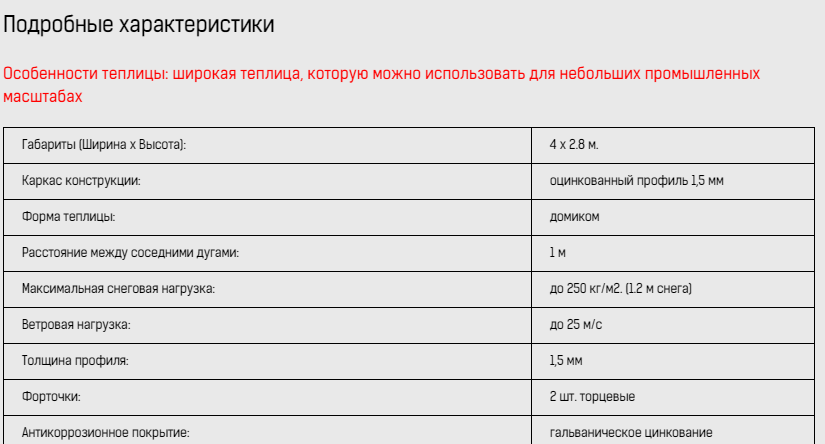 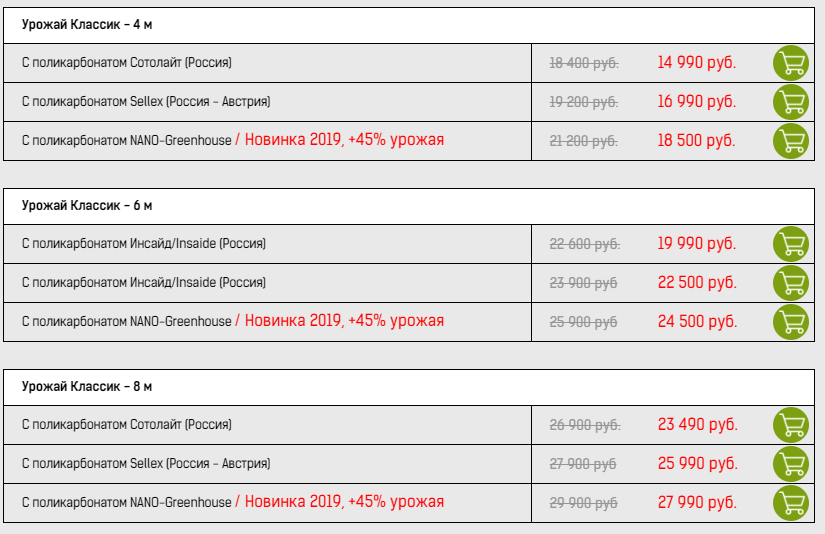 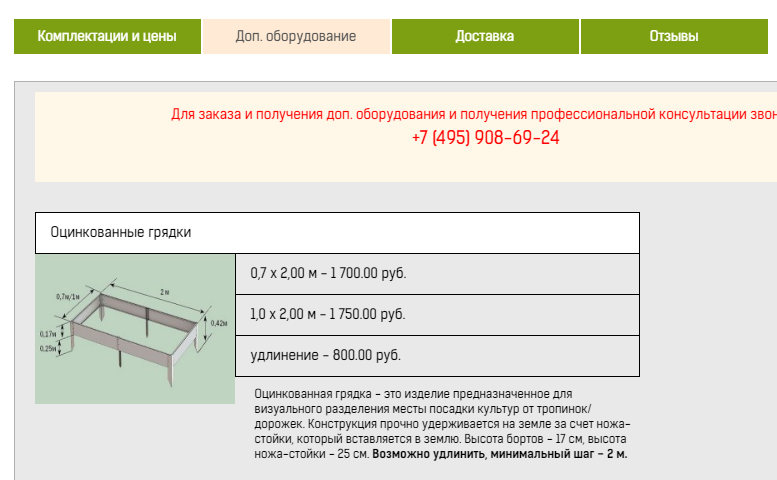 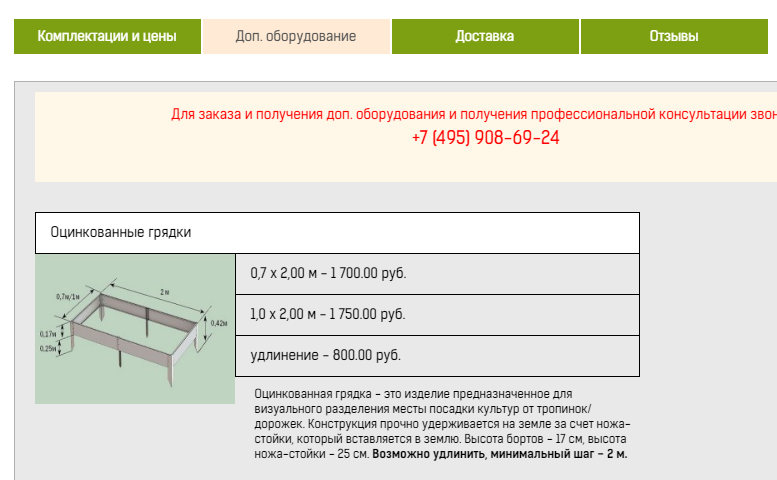 Катализаторы процесса
После создания новых страниц ( или всего сайта). Ускорение процесса сбора статистических данных о страницах
10
Реклама на поиске в Яндекс.Директ
Любые сервисы Яндекса
6
ВК, FB, OK
4
2
Остальное
Минимум от 50 чел/день с непоисковых источников трафика.
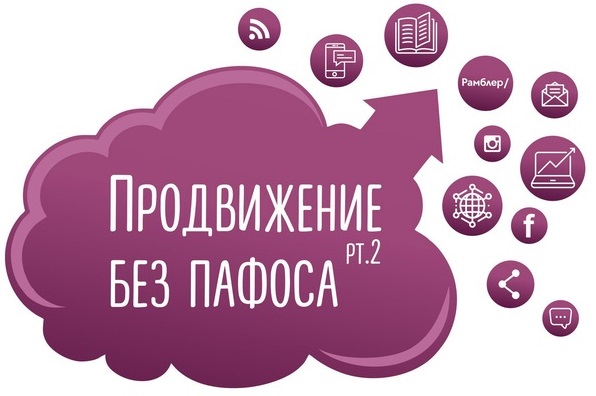 15
Анализ и корректировка интента
Неочевидные
Очевидные
Запись разговоров из АТС

 Формы обращений (вопрос, заявка, письмо директоры)
 Офлайн-общение с клиентами
 E-mail обращения
Запись запросов через поиск на сайте
 Запись ошибок у пользователей
 Ключевые фразы по Яндекс.метрике 
 Синонимы Яндекс.Директа 
 Показы по панели Яндекс.Вебмастер
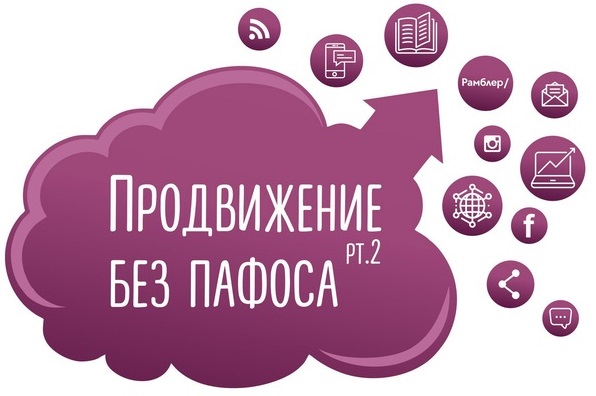 16
Стандартные отчеты -> источники -> поисковые запросы* Условие – переходы по выбранной странице
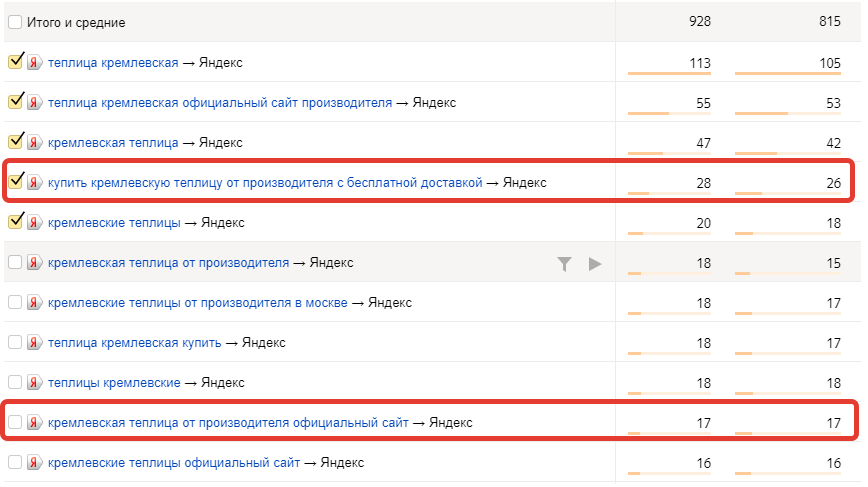 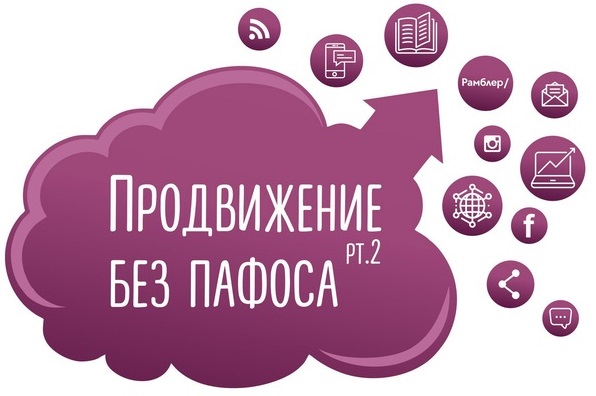 17
Таблица силы гипотезы
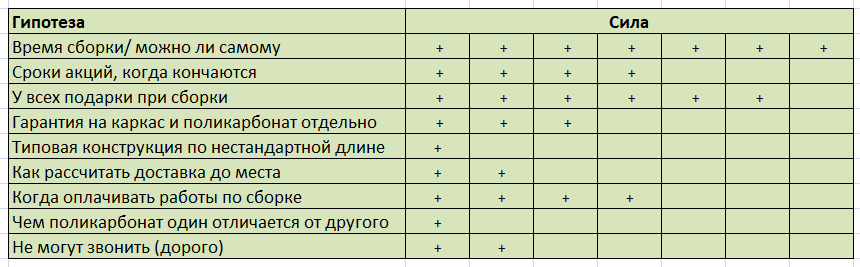 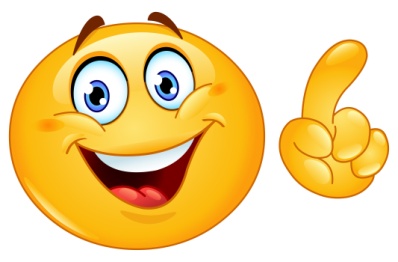 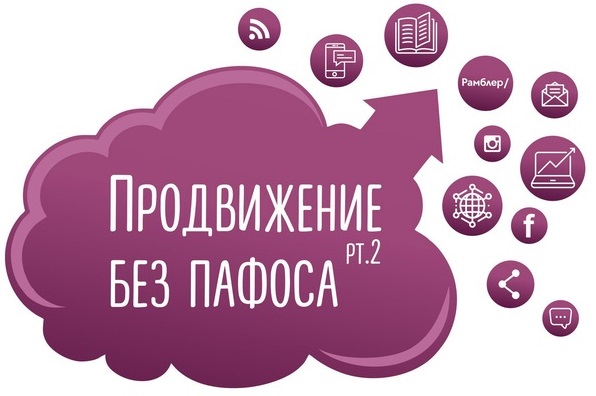 18
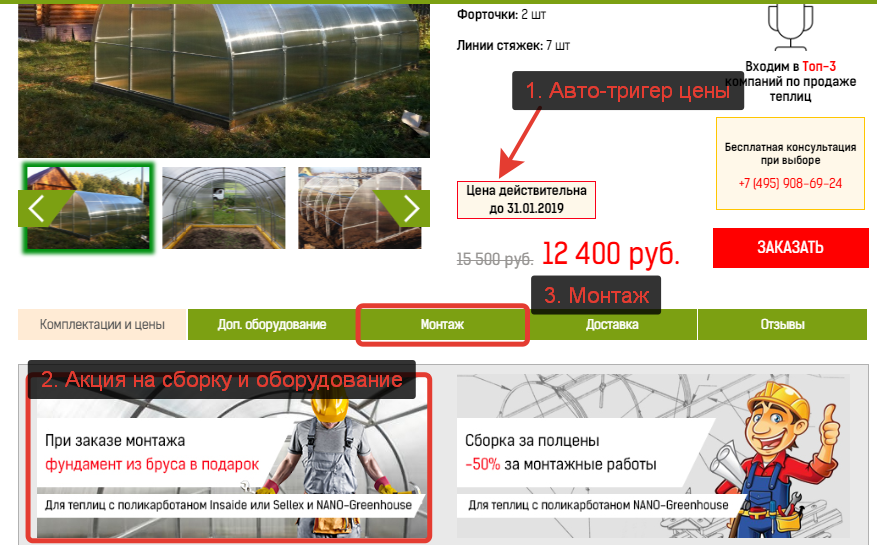 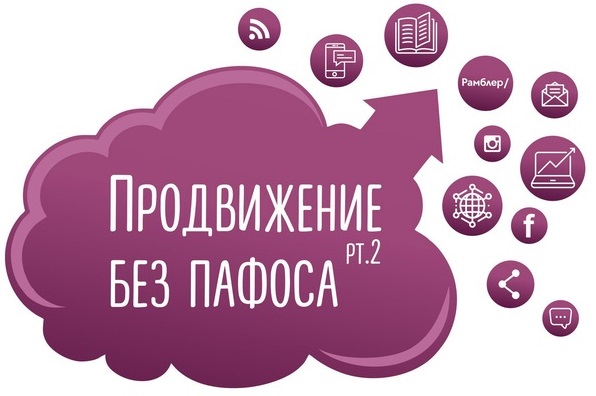 19
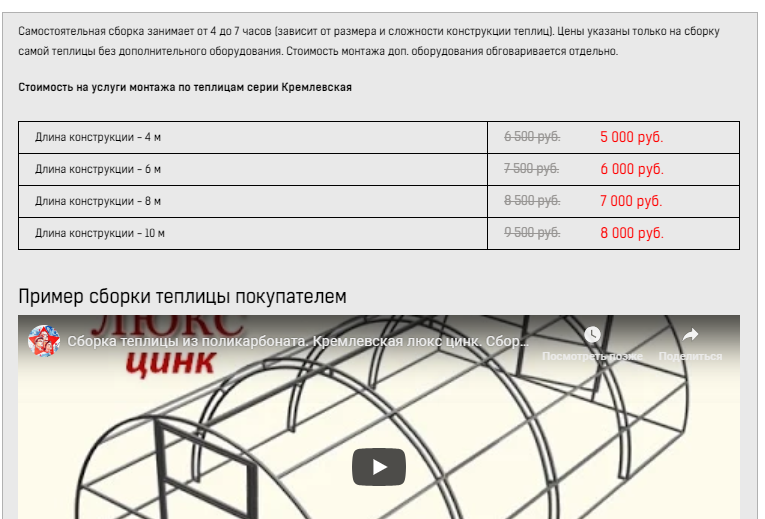 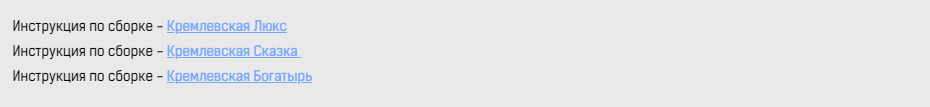 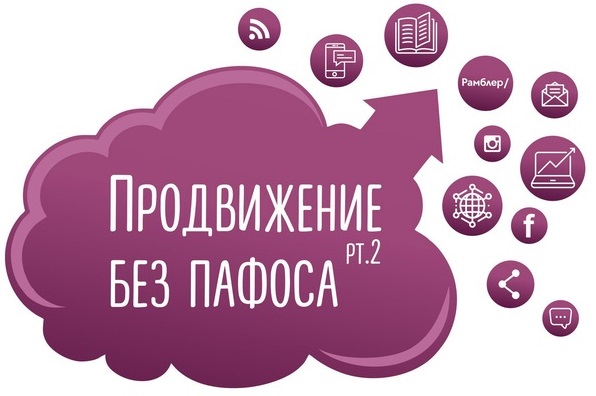 20
Как базово оценить, что хорошо?
1. Яндекс.Метрика.  Постраничный  и позапросный уровень отказа
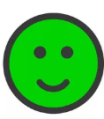 Менее 10%
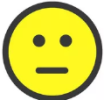 От 11% до 18%
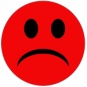 Свыше  18-20 %
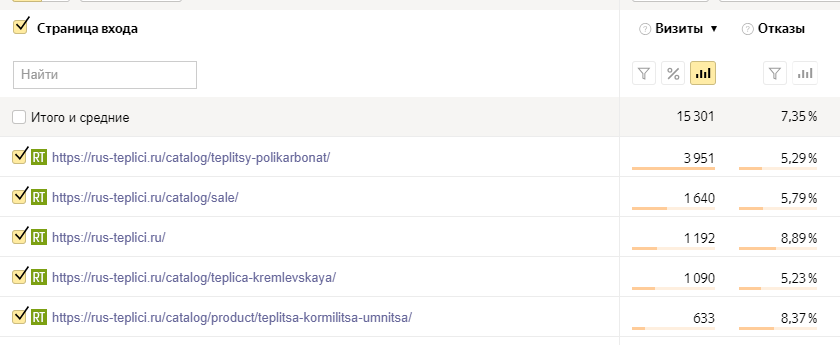 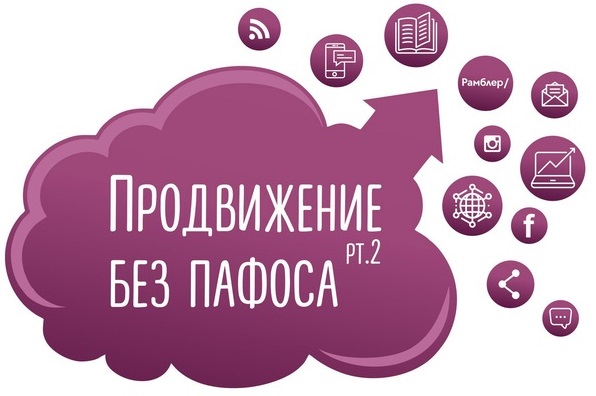 21
Как оценить, что хорошо?
2. Стабильное улучшение видимости в поисковой системе, минимальные скачки видимости
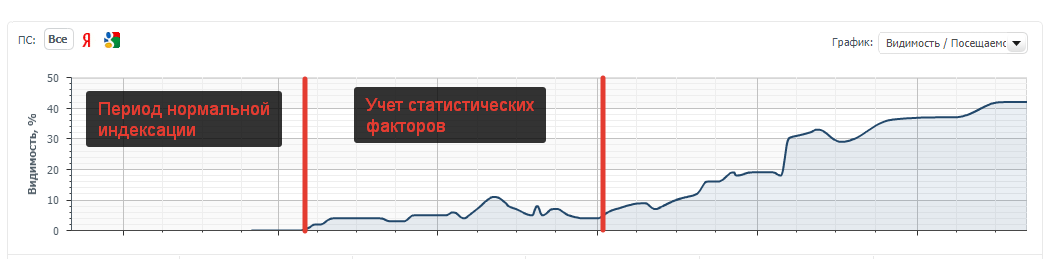 3. Оценка конверсии: трафик -> лиды.
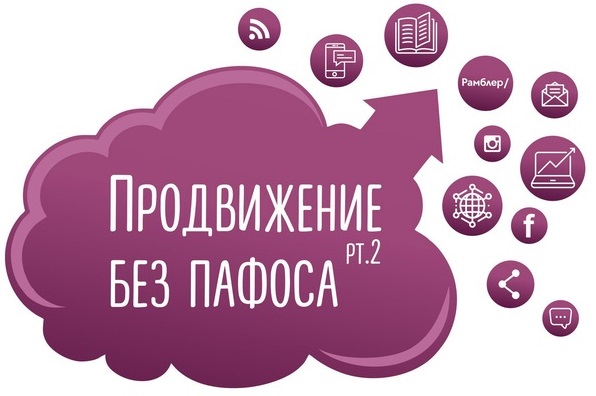 22
Итоговый алгоритм
Выделяем и кластеризуем потребности по группам
1
Готовим мокап/дизайн. Внедрение обновлений.
2
Подключаем катализаторы процесса (если не было)
3
Настраиваем фиксаторы обращений, корректный учет
4
Таблица гипотез – корректировка данных / оценка удовлетворенности
5
Итерация и масштабирование на всём сайте
6
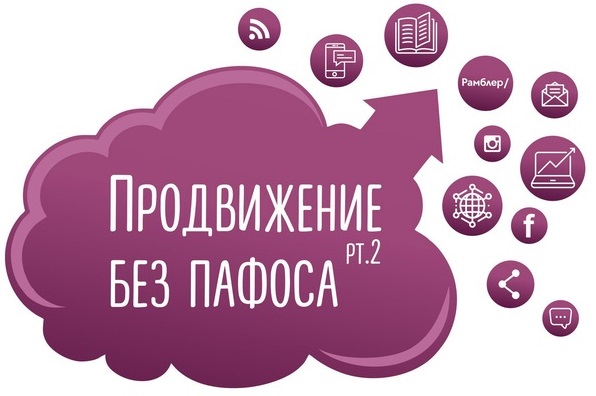 23
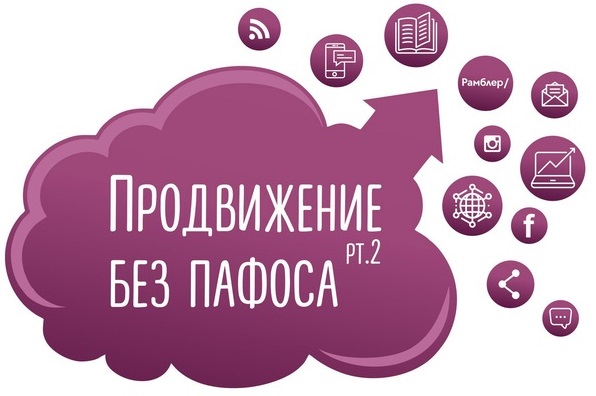 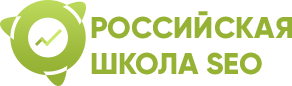 Российская Школа SEO. Образовательный проект агентства СЕО-Импульс.
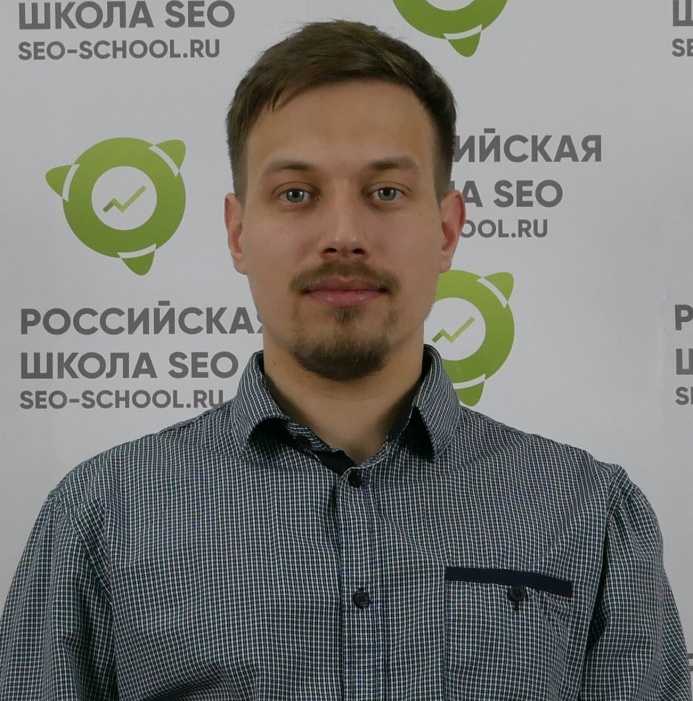 Промокод BEZPAFOSA Скидка 10% на услуги школы
web-сайт: seo-school.ru E-mail: study@seo-school.ru
Поведенческие факторы (Яндекс)
2015 г. –  алгоритм «Многорукий Бандит», усиление веса поведенческих факторов (ПФ). Выход сайта в ТОП за 2-3 мес.
Массовая накрутка ПФ: улучшение/увеличение/наращивание/эмуляция
Исключение сайта из выдачи Яндекса по всем запросам (кроме витальных) до 10 месяцев.
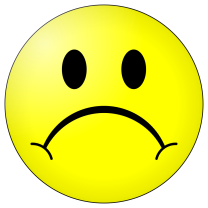 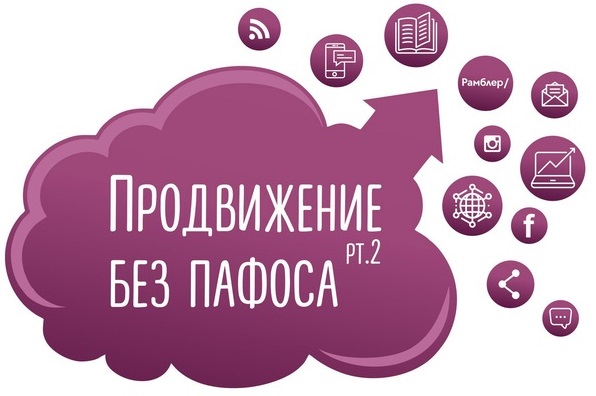 4